22 июня 1941 года…В этот день…
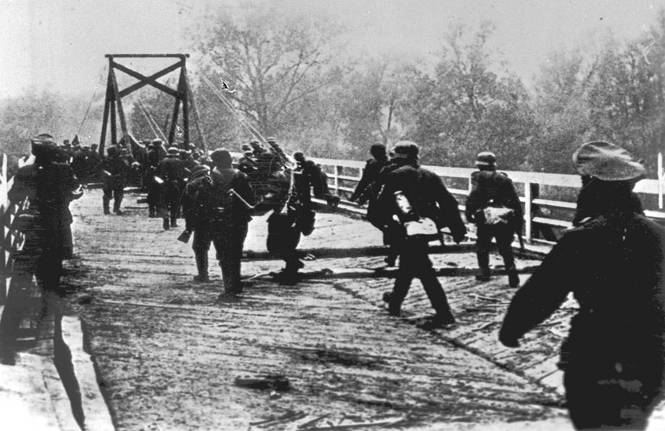 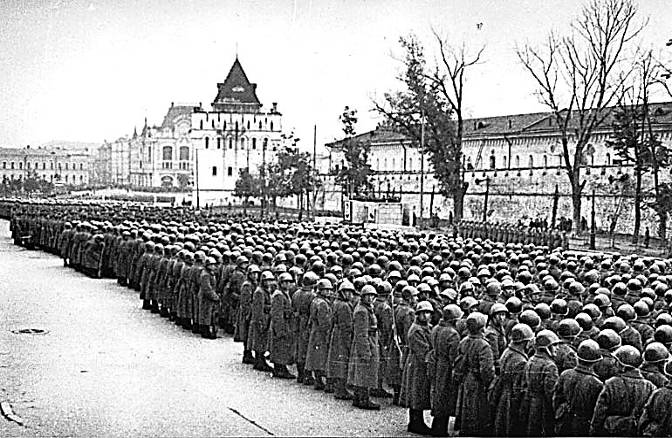 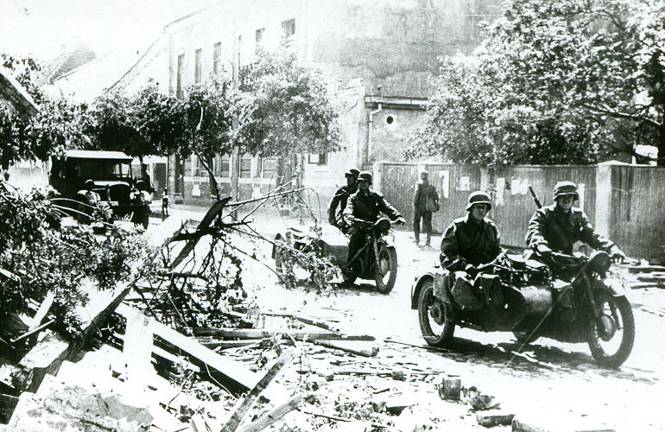 Когда говорят 
        пушки,   музы молчат…
Подвиг народа – подвиг литературы
В первые дни войны число писателей-фронтовиков достигло 2 тысяч
Более 300 из них не вернулось
Среди них известные – 
     Аркадий Гайдар, Мусса Джалиль, 
                   и молодые – 
Н.Майоров, Г.Суворов, П. Коган и мн. др.
«Песня-птица»
или «солдатская душа». Именно так называли песню, а точнее стихи, только что написанные, пели на всех фронтах:
             Песня – крылатая птица – 
             Смелых скликает в поход.
             Смелого пуля боится,
             Смелого штык не берёт...
Алексей Сурков                         1899 -1983
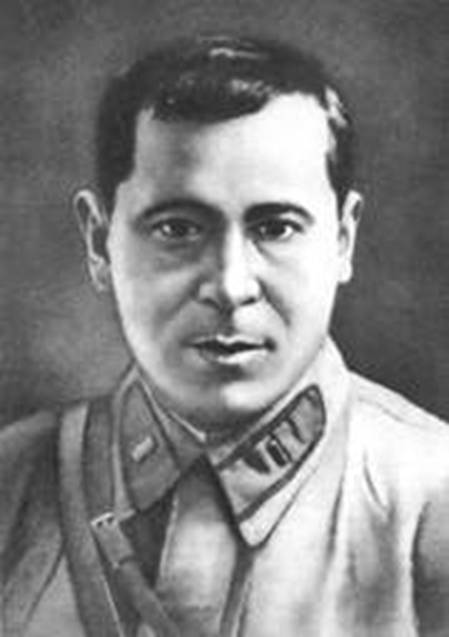 На фронте с 26 июня 1941 года
Военный корреспондент газеты Западного фронта
«Красноармейская правда»
Константин                                          Симонов
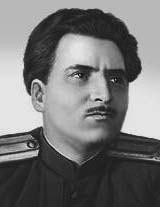 Военный корреспондент газеты «Боевое знамя»
1942 – батальонный комиссар
1943 – подполковник 
После войны присвоено звание полковника
Ольга Берггольц (1910 – 1975)
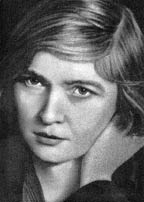 Я говорю с тобой под свист снарядов, Угрюмым заревом озарена.
   Я говорю с тобой из        Ленинграда
   Страна моя, печальная страна…

Из «Февральского дневника»
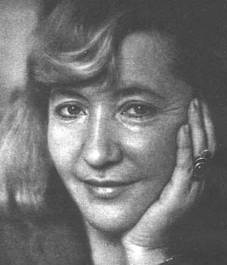 Я родом не из детства, из войны…
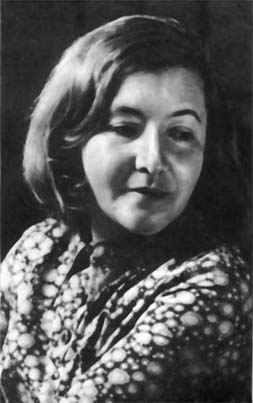 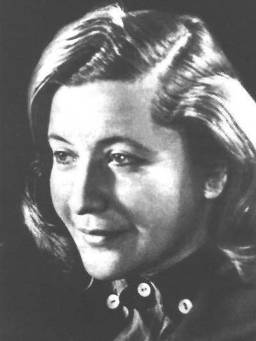 Юлия Друнина  
В 16 лет добровольцем вступила в сандружину
Я знаю, никакой моей вины
В том, что другие не пришли с войны, 
В том, что они – кто старше, кто моложе –
Остались там, и не о том же речь, 
Что я их мог, но не сумел сберечь,-
Речь не о том , но все же, 
                                      все же, 
                                             все же…